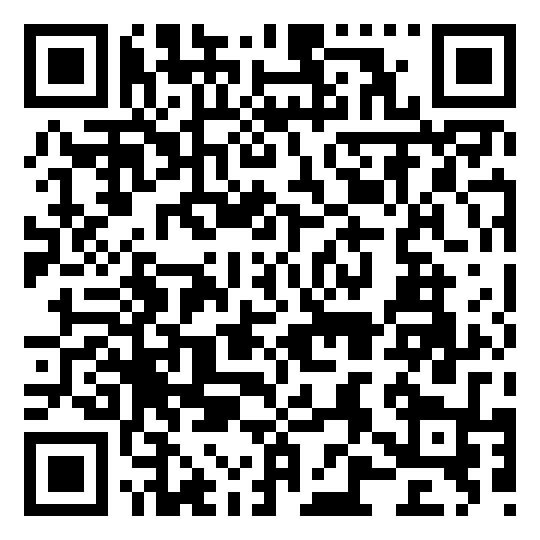 www.newtoncamp.no